Secure Computation with Shared EPR Pairs(Or: How to Teleport in Zero-Knowledge)
James Bartusek                      Dakshita Khurana                 Akshayaram Srinivasan
UC Berkeley                                    UIUC               Tata Institute of Fundamental Research
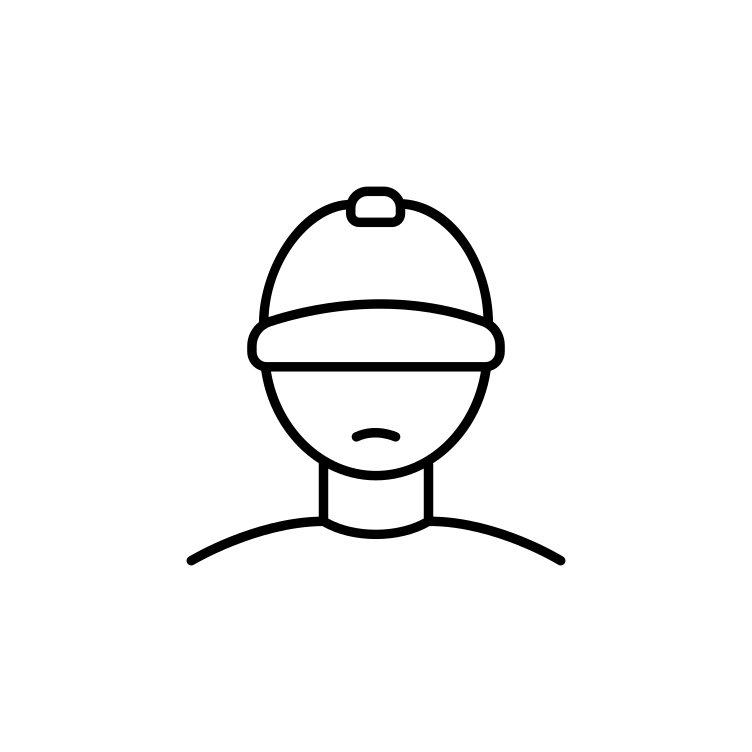 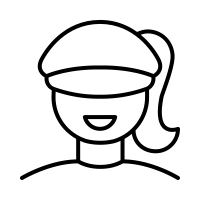 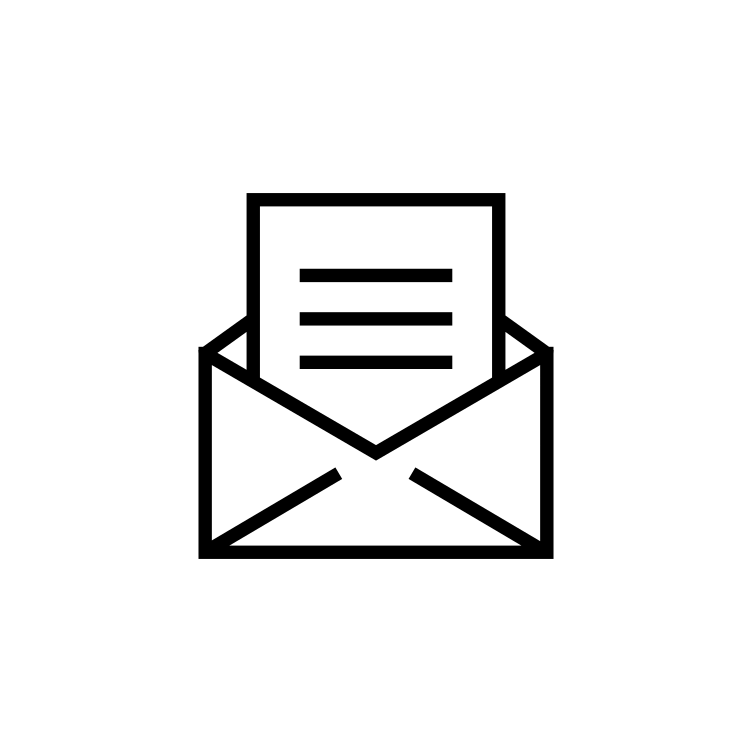 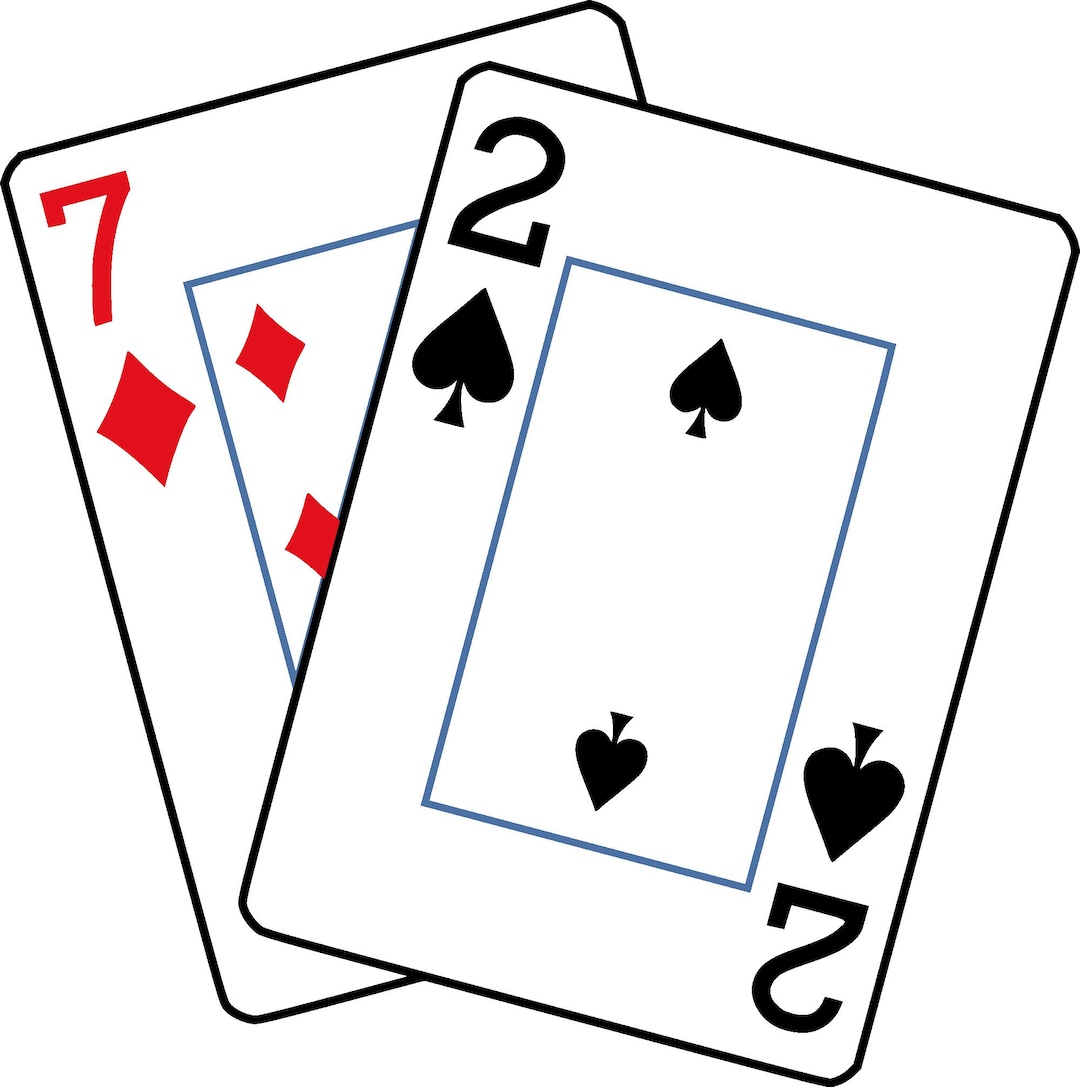 Learns either 7      or 2
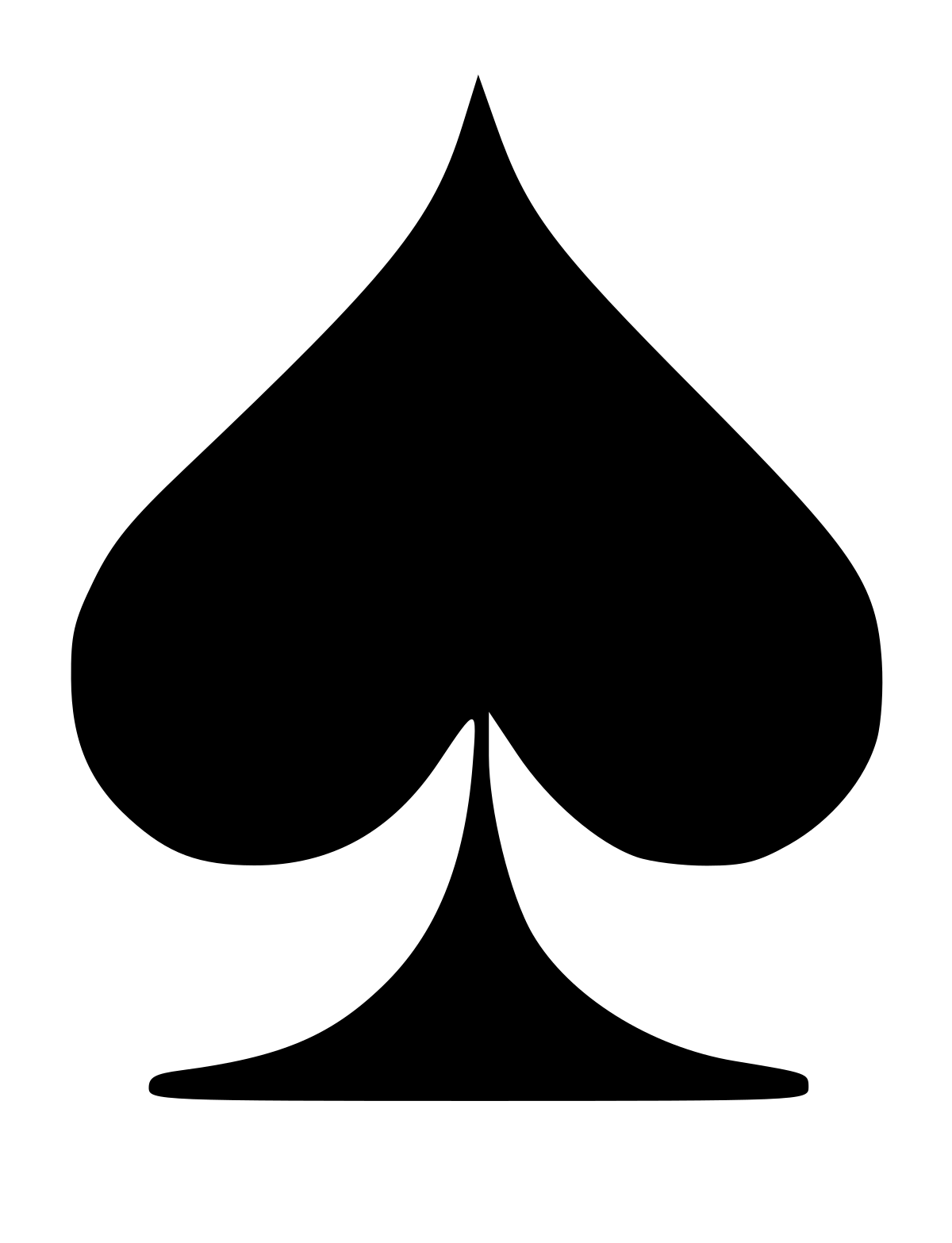 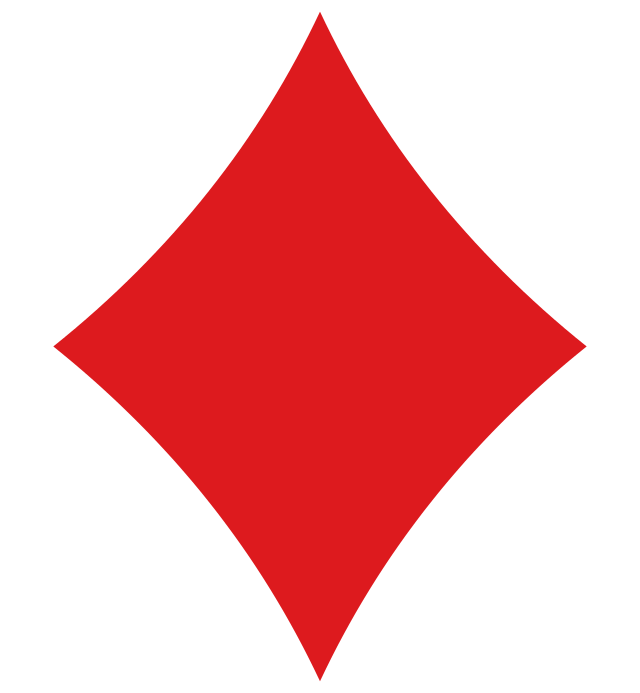 Impossible!
Doesn’t know which card was learned
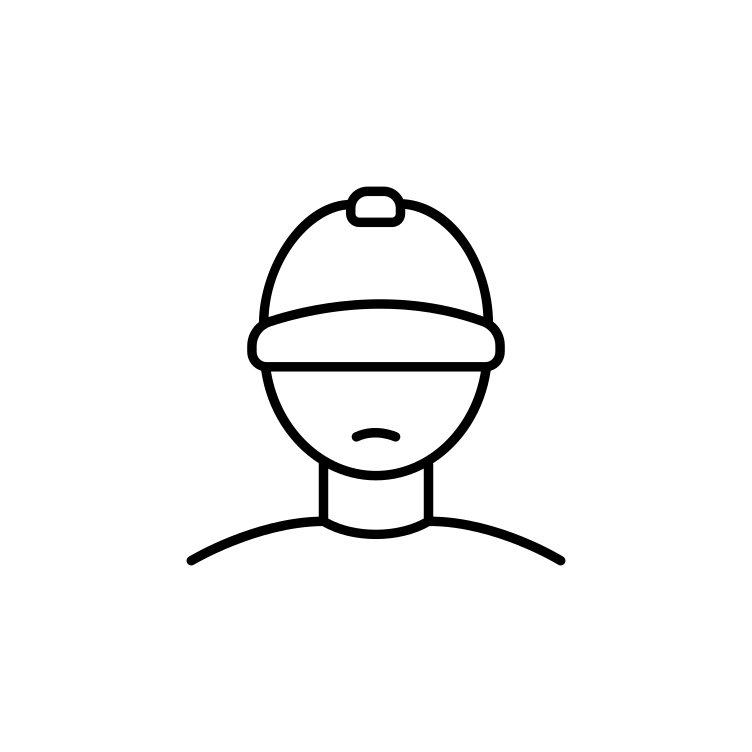 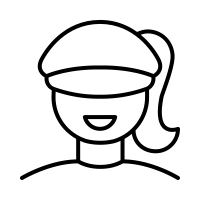 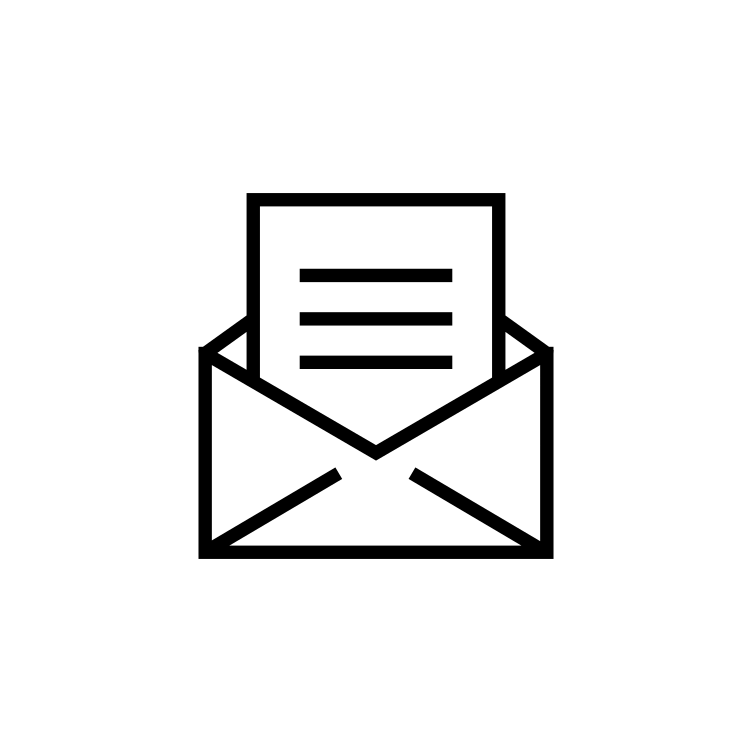 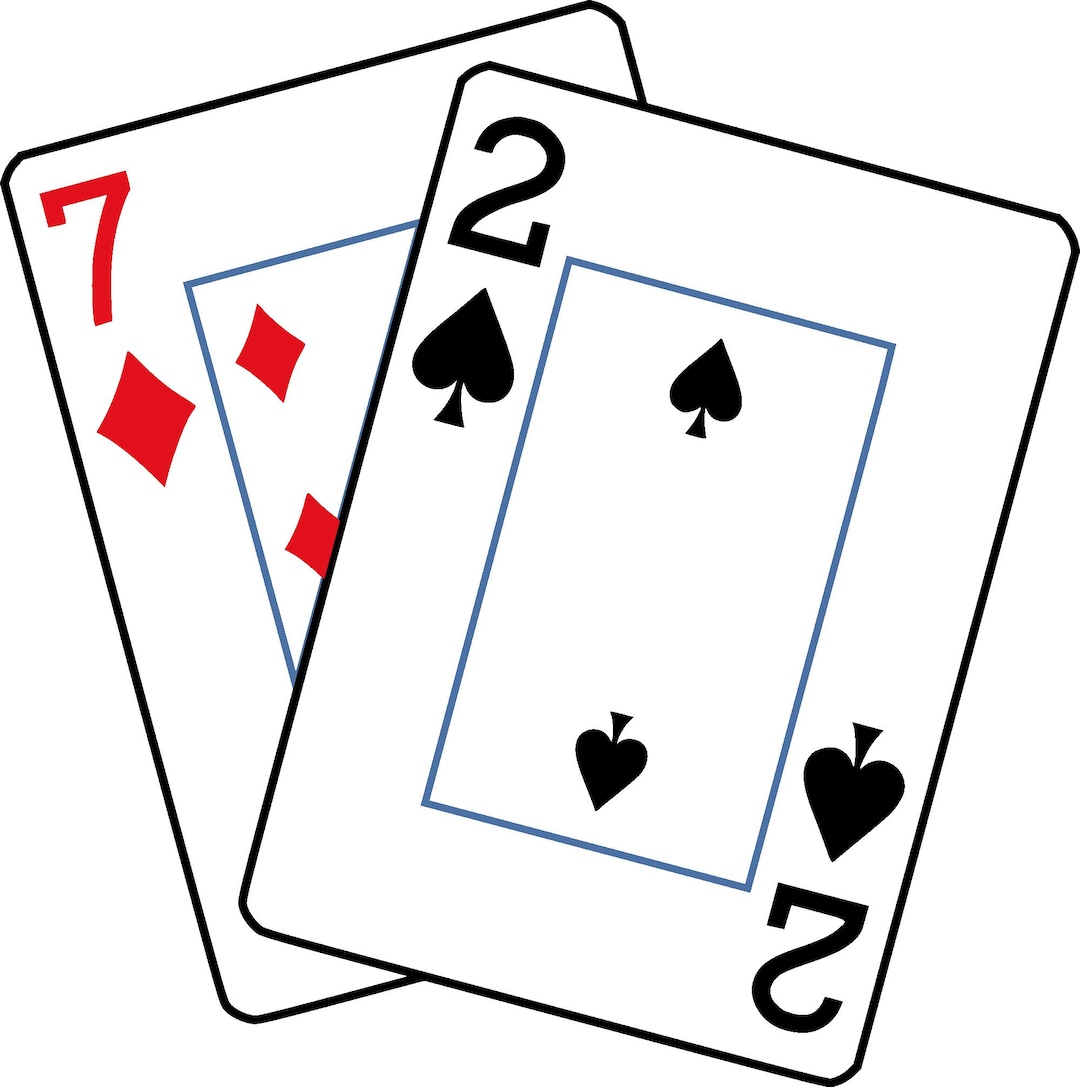 Learns either 7      or 2
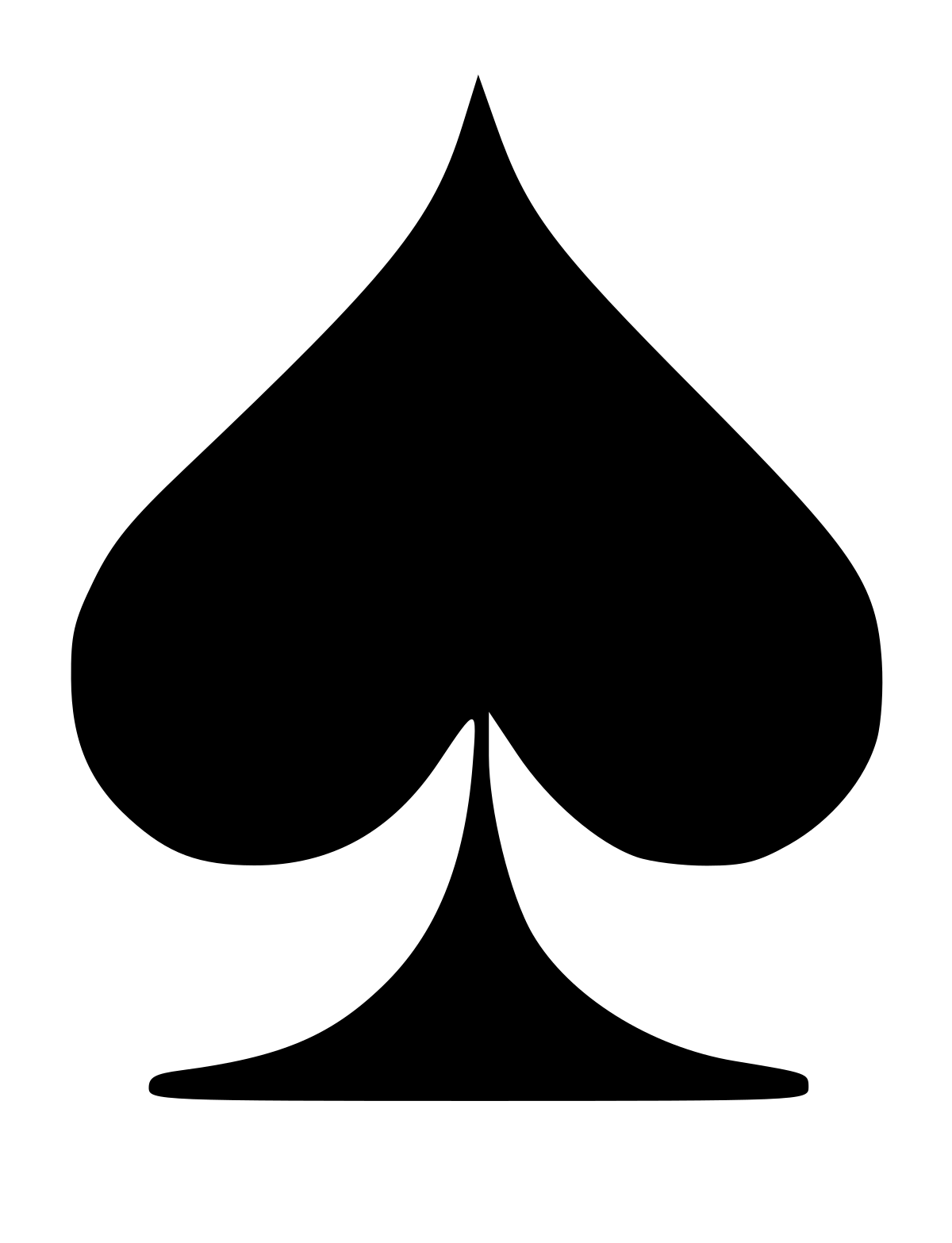 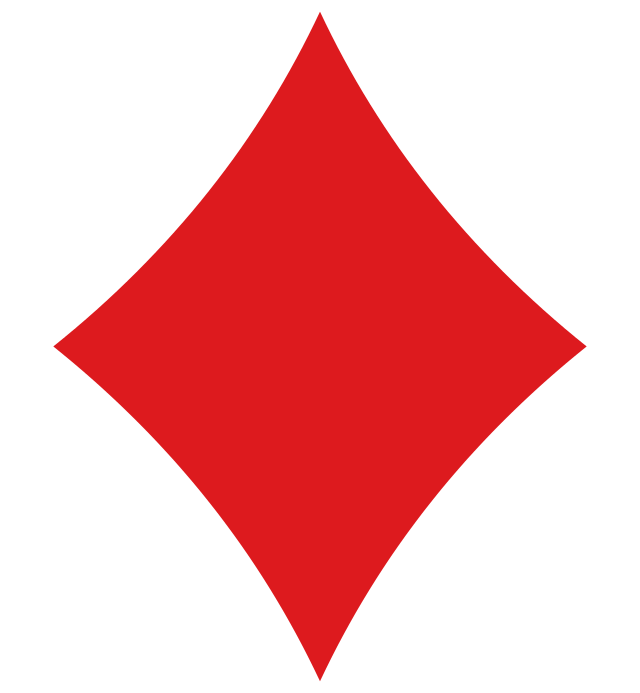 Possible with pre-shared EPR pairs
Doesn’t know which card was learned
Result #1: Assuming the sub-exponential hardness of LWE, there exists a one-message random-receiver-bit string OT protocol in the shared EPR pairs model
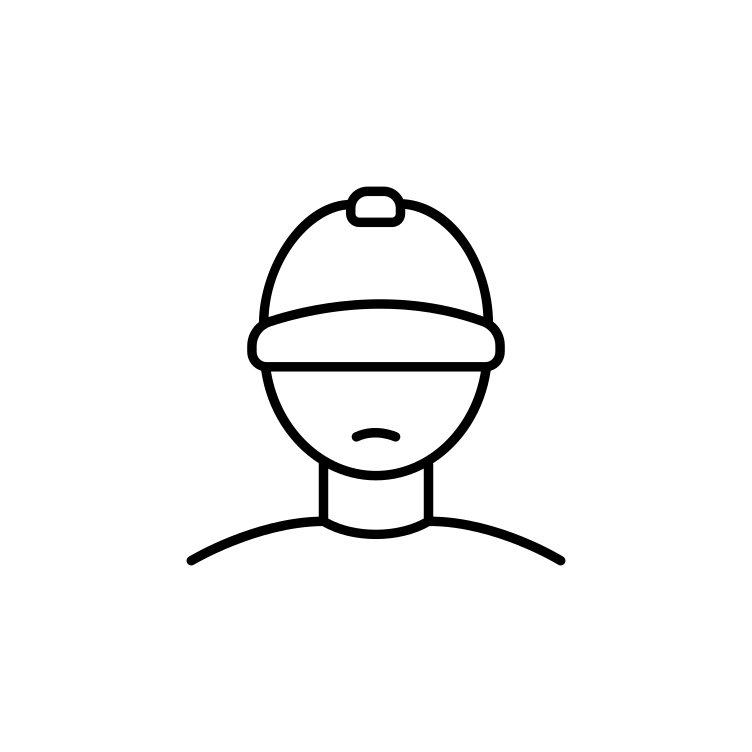 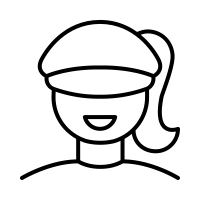 rOT
Prior work: [Agarwal, B, Khurana, Kumar 23] gave a one-message random-receiver-bit bit OT protocol in the shared EPR pairs model using a random oracle
Corollary #1: Assuming the sub-exponential hardness of LWE, there exists a one-message secure computation protocol for any unidirectional classical functionality
[Garg, Ishai, Kushilevitz, Ostrovsky, Sahai 15]
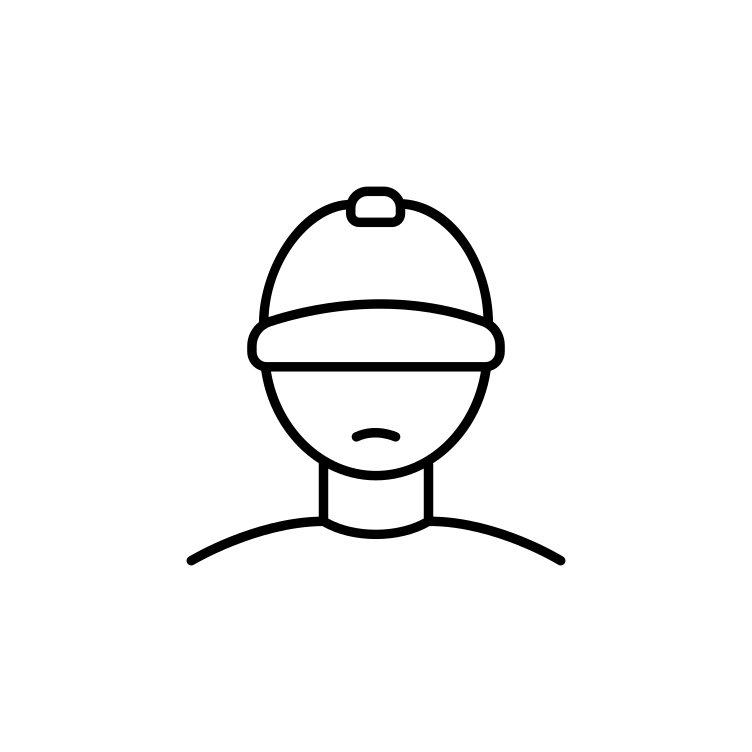 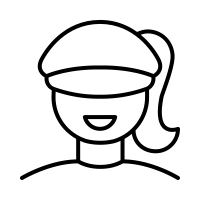 Prior work: [GIKOS15], [Agarwal, Ishai, Kushilevitz, Narayanan, Prabhakaran, Prabhakaran, Rosen 20,21] study one-message protocols for unidirectional classical functionalities in a noisy channel model
Corollary #2: Assuming the sub-exponential hardness of LWE, there exists a one-message secure computation protocol for any unidirectional quantum functionality
[B, Coladangelo, Khurana, Ma 21]
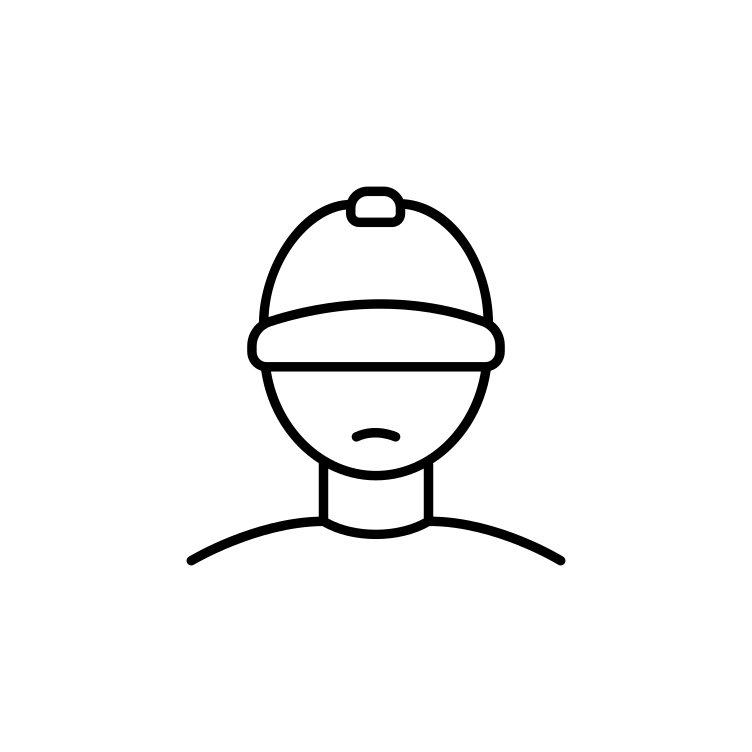 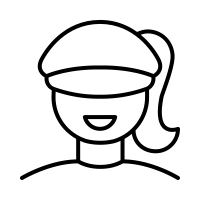 Corollary #2: Assuming the sub-exponential hardness of LWE, there exists a one-message secure computation protocol for any unidirectional quantum functionality
[B, Coladangelo, Khurana, Ma 21]
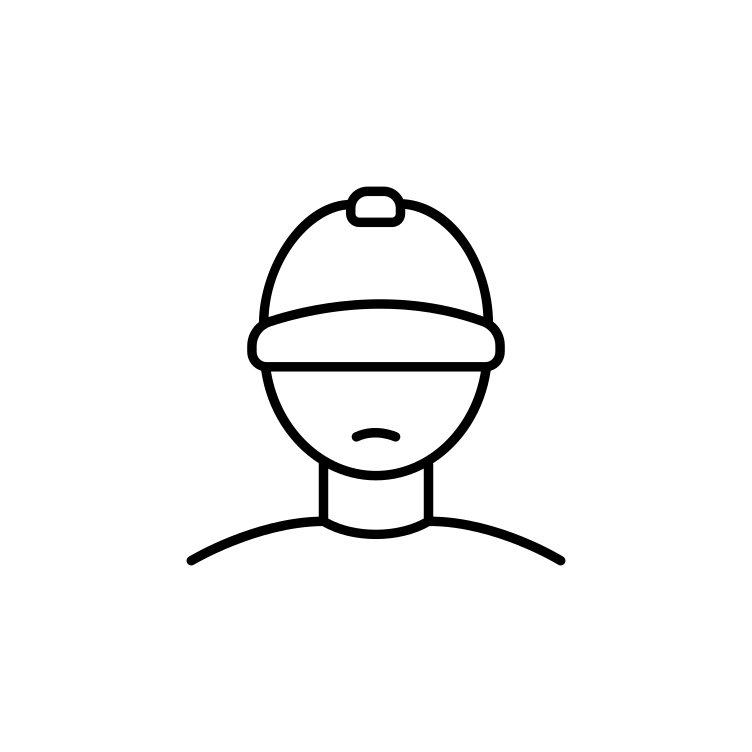 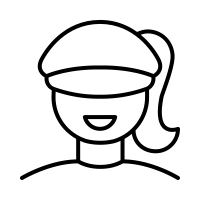 Special cases:
NIZK for QMA, prior work [Morimae, Yamakawa 22] gave a protocol in the shared EPR pairs model using a random oracle
Non-interactive zero-knowledge state synthesis
Result #2: There exists two-round MPC in the shared EPR pairs model from (the black-box use of) hash functions
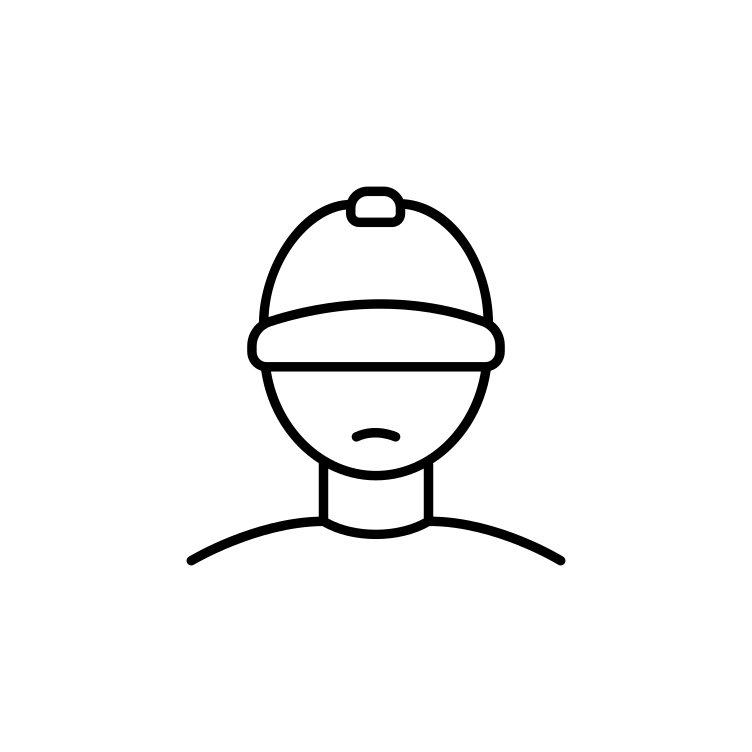 Prior work:

Two-round MPC in the CRS model from “structured” assumptions …, [Garg, Srinivasan 18], [Benhamouda, Lin 18]

Multi-round MPC without “structured” assumptions …, [Grilo, Lin, Song, Vaikuntanathan 21], [B, Coladangelo, Khurana, Ma 21]
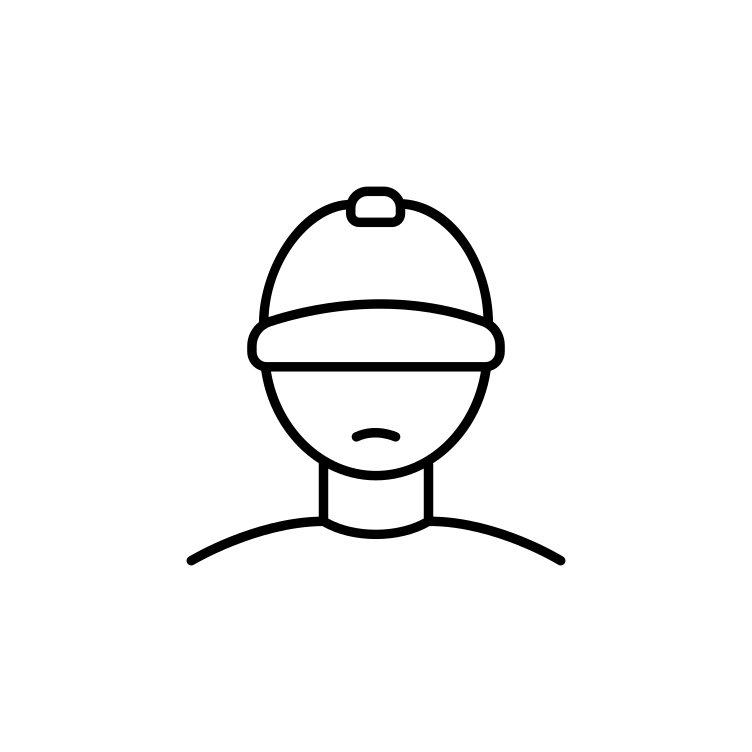 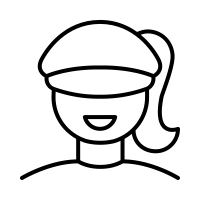 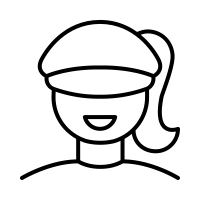 The One-Message OT Protocol
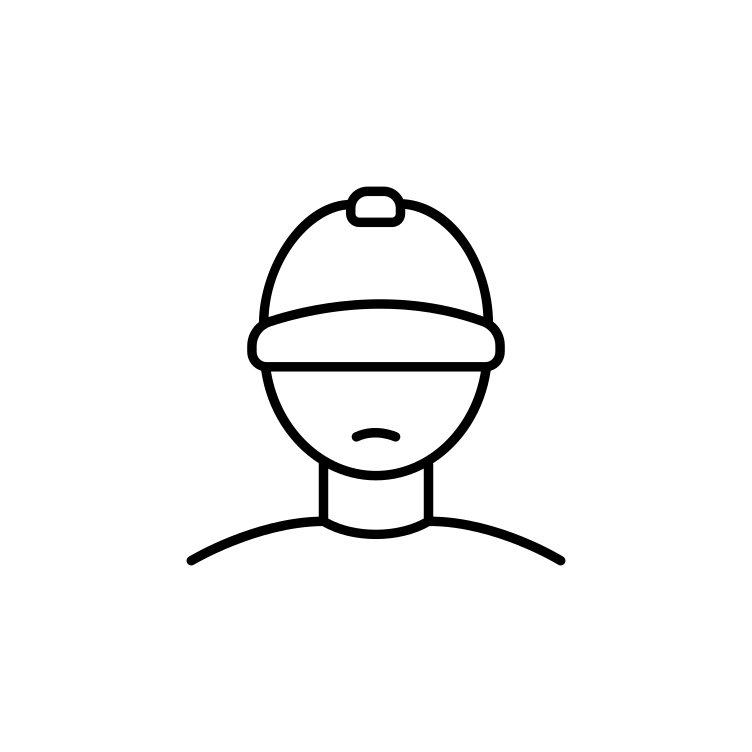 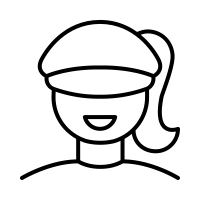 Via OT correlations:
Generate: use shared EPR pairs to generate insecure correlations

Delete: run a deletion protocol to obtain weakly secure correlations

Combine: obtain one strongly secure correlation from many weakly secure correlations
1. Generate
: control
: message
Sender
Receiver
.
.
.
1. Generate
: control
: message
Sender
Receiver
.
.
.
1. Generate
: control
: message
Sender
Receiver
.
.
.
1. Generate
: control
: message
Sender
Receiver
.
.
.
1. Generate
: control
: message
Sender
Receiver
.
.
.
1. Generate
: control
: message
Sender
Receiver
.
.
.
2. Delete
: control
: message
Sender
Receiver
.
.
.
2. Delete
Sender
Receiver
.
.
.
.
.
.
.
.
.
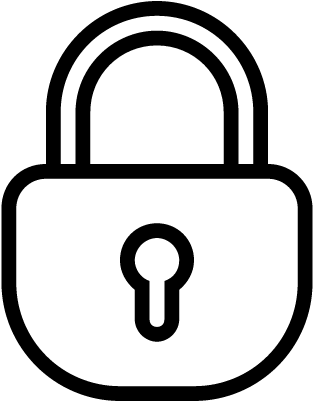 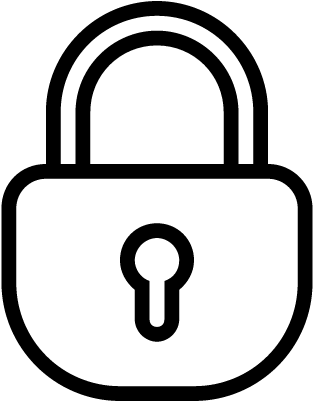 …
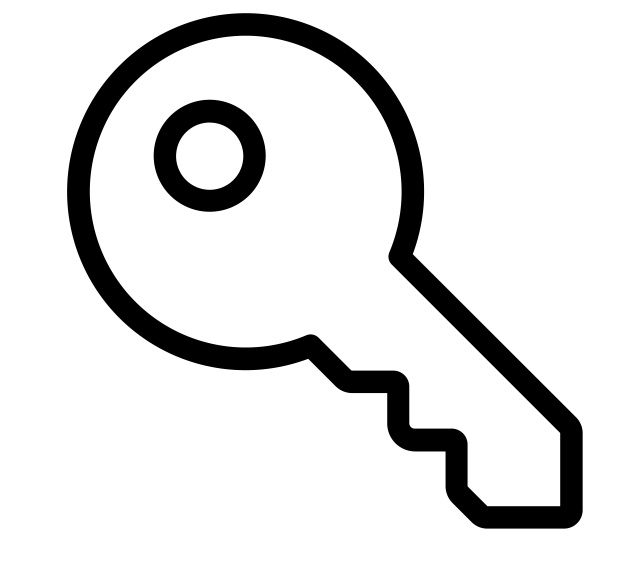 2. Delete
Sender
Receiver
.
.
.
.
.
.
.
.
.
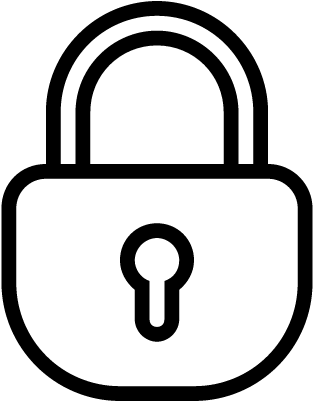 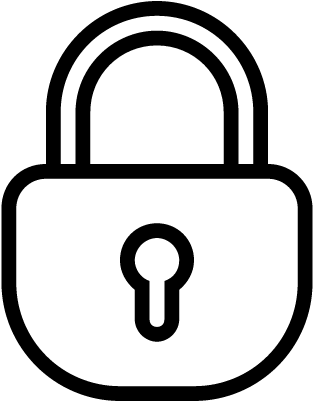 …
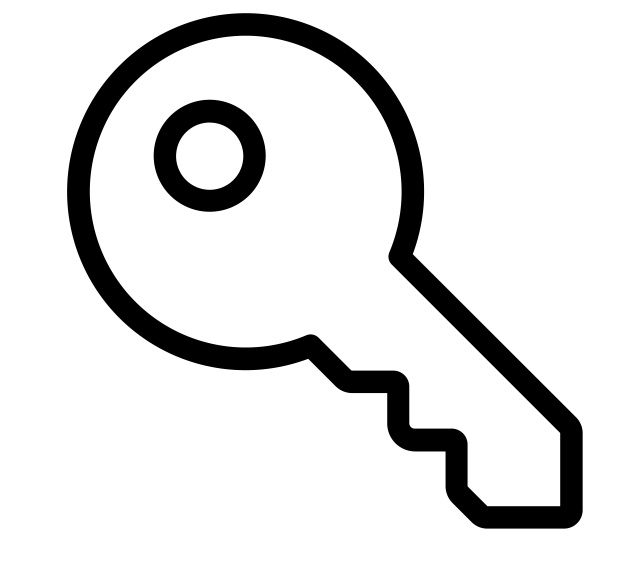 3. Combine
Sender
Receiver
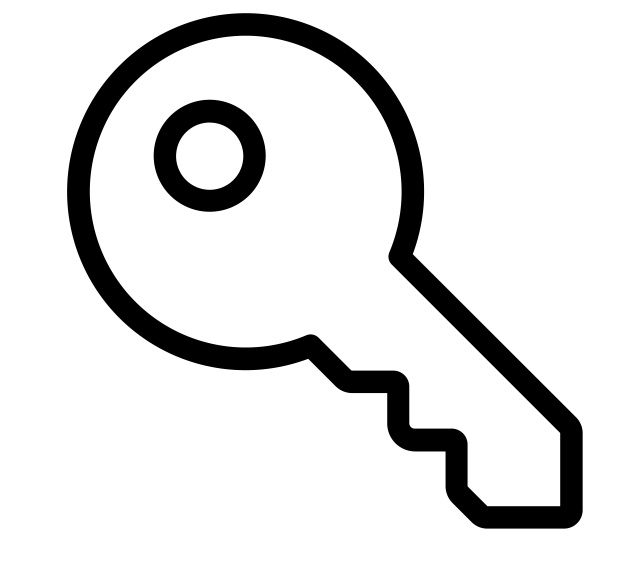 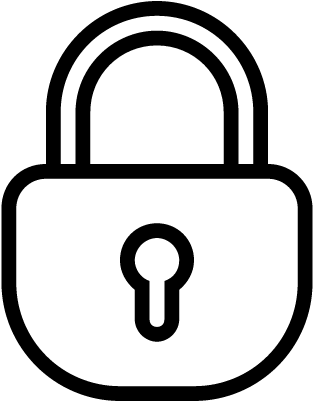 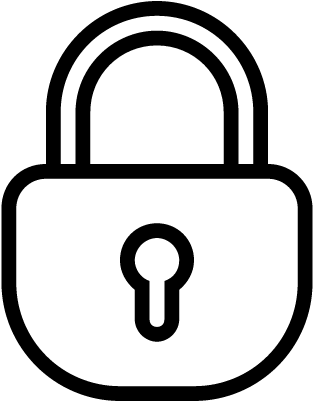 …
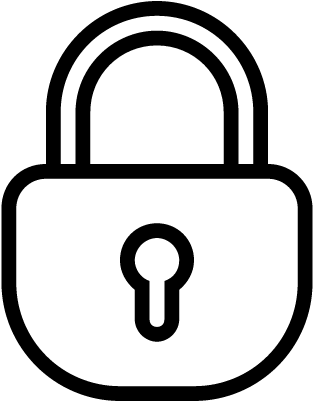 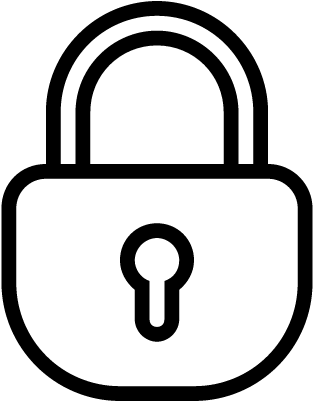 Argue security either in the (quantum) random oracle model, or assuming extractable commitments + correlation intractability
The Two-Round MPC Protocol
Goal: Two-round MPC from the black-box use of a hash function

Approach: Obtain “black-box friendly” OT in the shared EPR pairs model, and apply the compiler of [Garg, Srinivasan 18]
Builds on prior protocol of [Agarwal, B, Khurana, Kumar 23]
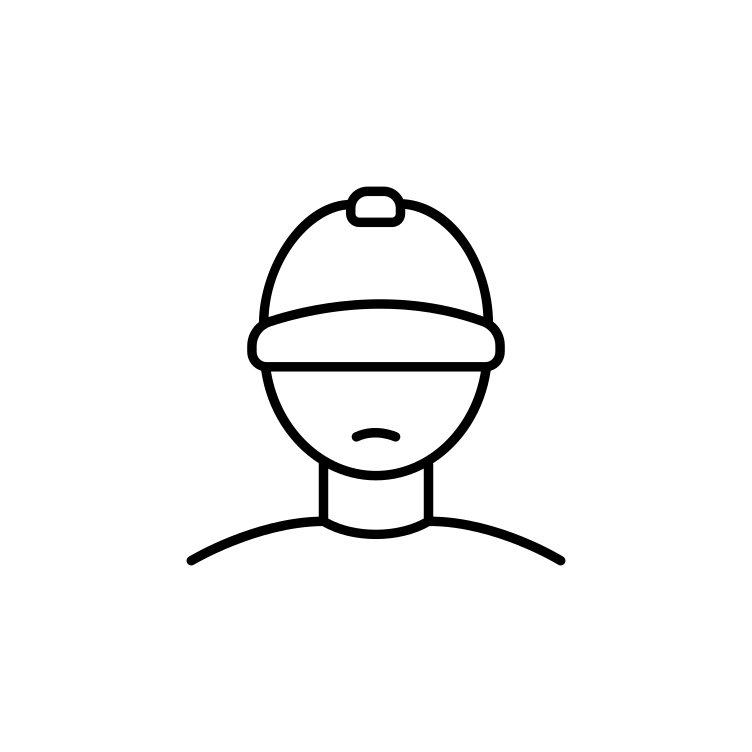 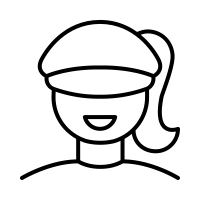 input-independent phase
makes use of measurement and hash function
performed outside of GS compiler
input-dependent phase
classical and information-theoretic
performed inside GS compiler
Conclusion
Study the shared EPR pairs model
Natural model given current quantum internet proposals
Construct one-message two-party computation protocols
Construct two-round MPC from (the black-box use of) hash functions

Concurrent work: [Colisson, Muguruza, Speelman 23] construct two-message chosen-input string OT from hash functions in the CRS model

Open: Two-round MPC from hash functions in the CRS model
Thank you!    Questions?